Matthew 16:24–26
24Then Jesus told his disciples, "If anyone would come after me, let him deny himself and take up his cross and follow me.  25For whoever would save his life will lose it, but whoever loses his life for my sake will find it.  26For what will it profit a man if he gains the whole world and forfeits his soul? Or what shall a man give in return for his soul?
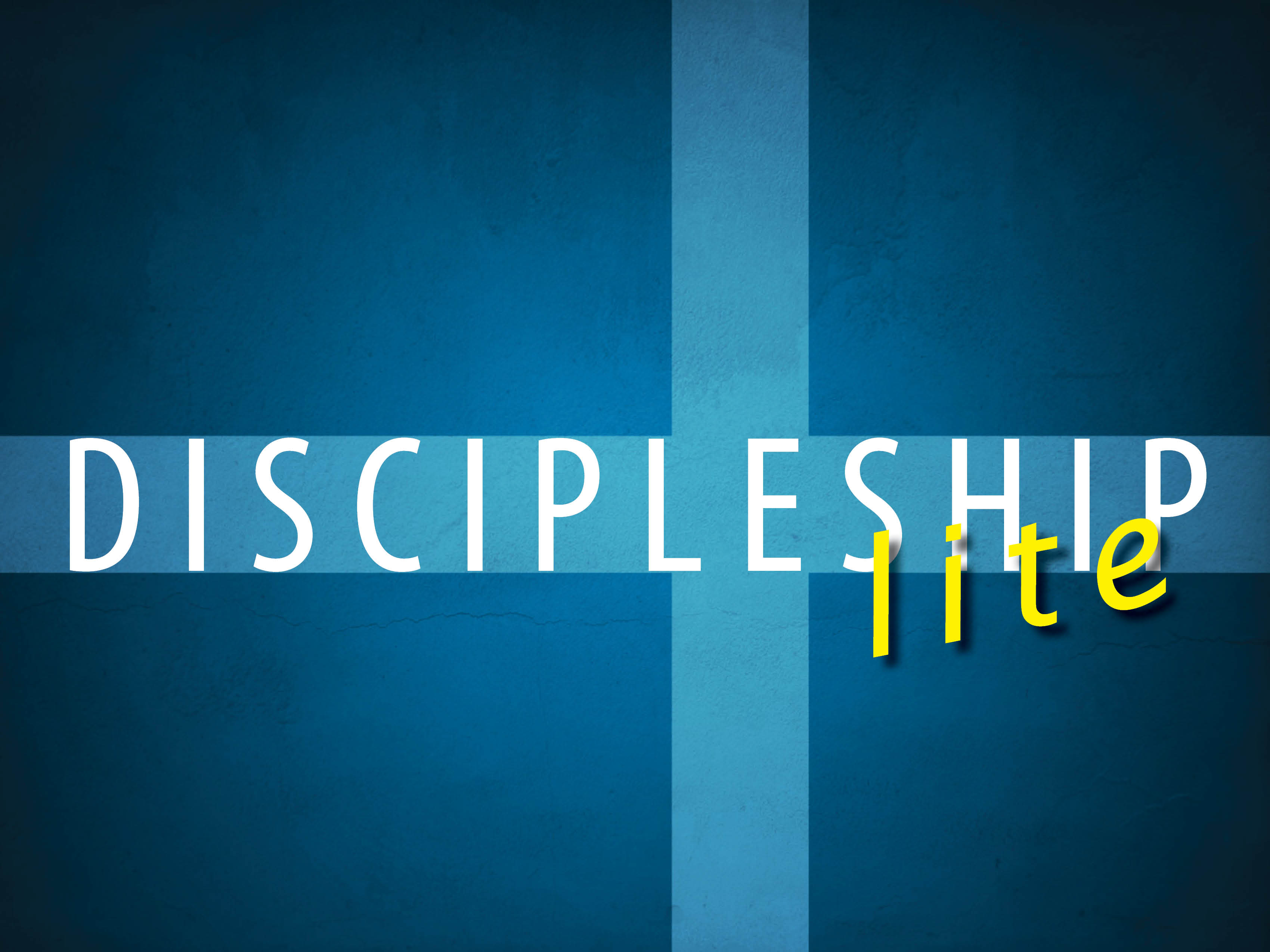 Indulge Yourself.
Indulge: “to take unrestrained pleasure in; to yield to the desire of.”
Jesus’s message was one of sacrifice. 
Matthew 10:34–39
Matthew 16:24–26
He lived that message! (Philippians 2:5–8).
Take up your cross, when you can.
We choose the path of least resisitance. 
“Pick up your cross” (Matthew 16:24–26).
Paul took up his cross.
Acts 9:22–23, 26
1 Corinthians 9:3–6
2 Corinthians 11:23
Follow Him when you can.
What plans do you have for life?
“Follow Me” (Matthew 16:24–26).